Louisa Wall
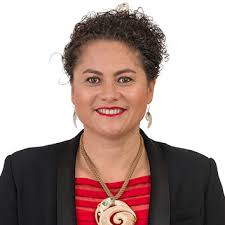 By Wi Anaru
All About Her
Born: 17th February 1972, Taupo, New Zealand

Age= 45 years old
Political Party= Labour

Education= Taupo-nui-a-Tia College
Sports: She played with the silver ferns in netball at the age of 17. And played rugby for the Black Ferns.
How did she became an MP
Louisa Wall is an member in Parliament and she became a labour party MP on the 4th of March in 2008. Also Louisa Wall is a Labour MP for Manurewa in South Auckland. Did you know she has been an MP for nine years.
Thank you for Reading